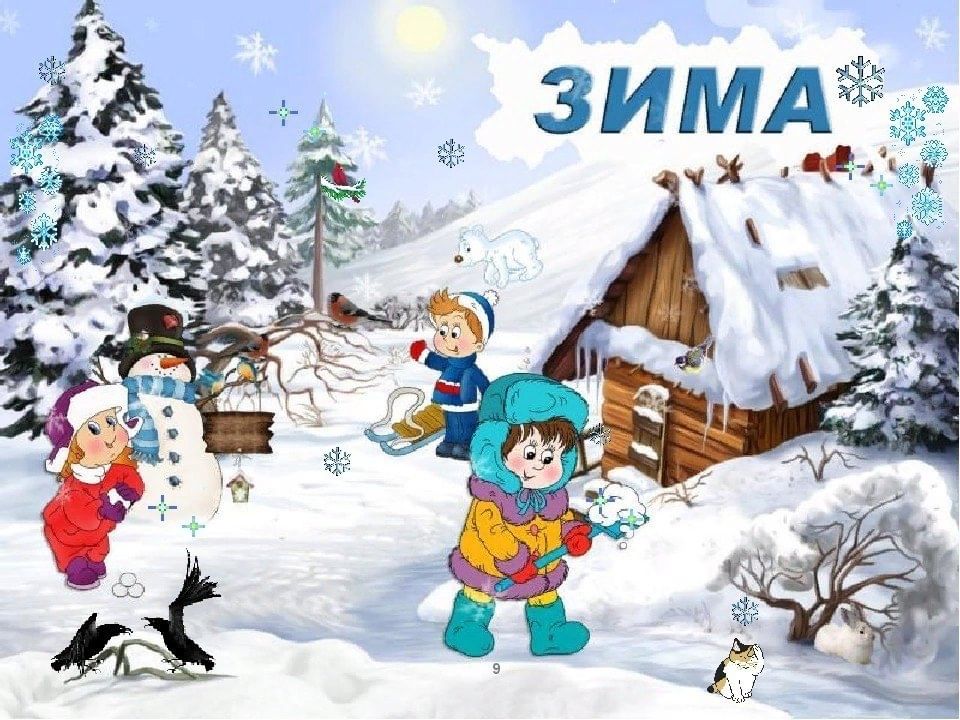 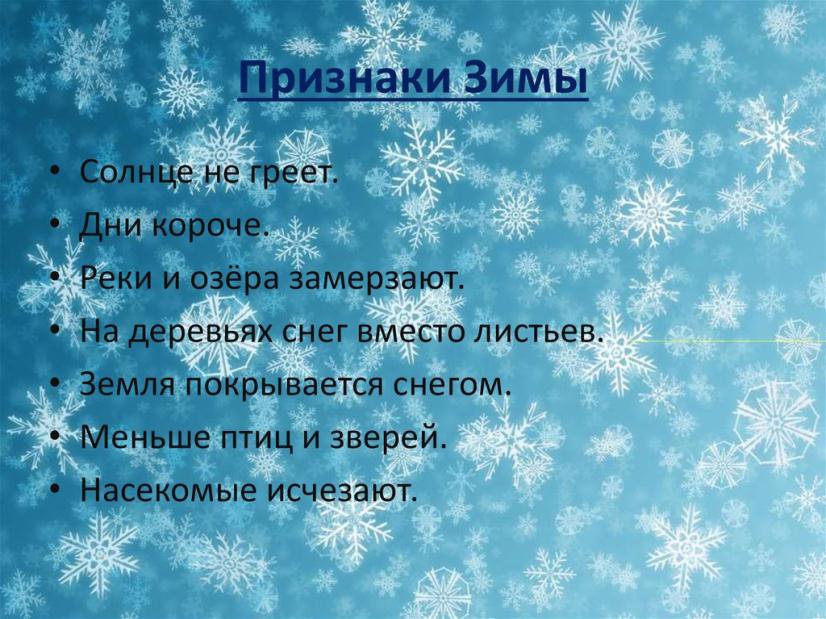 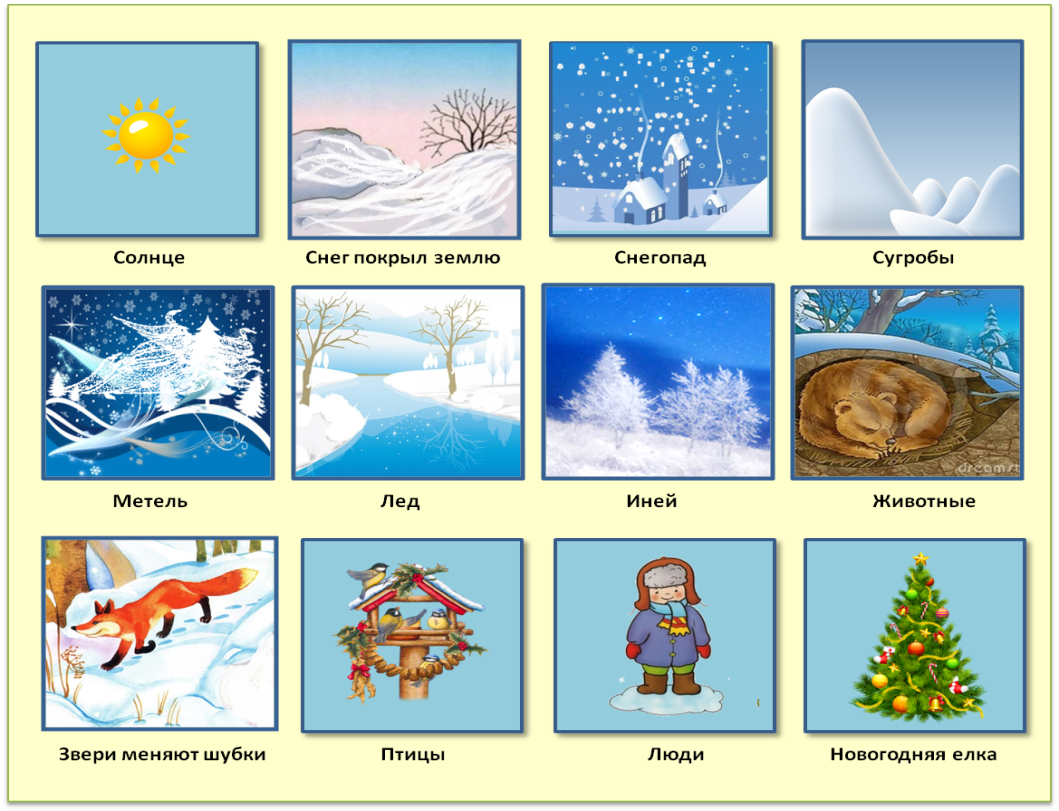 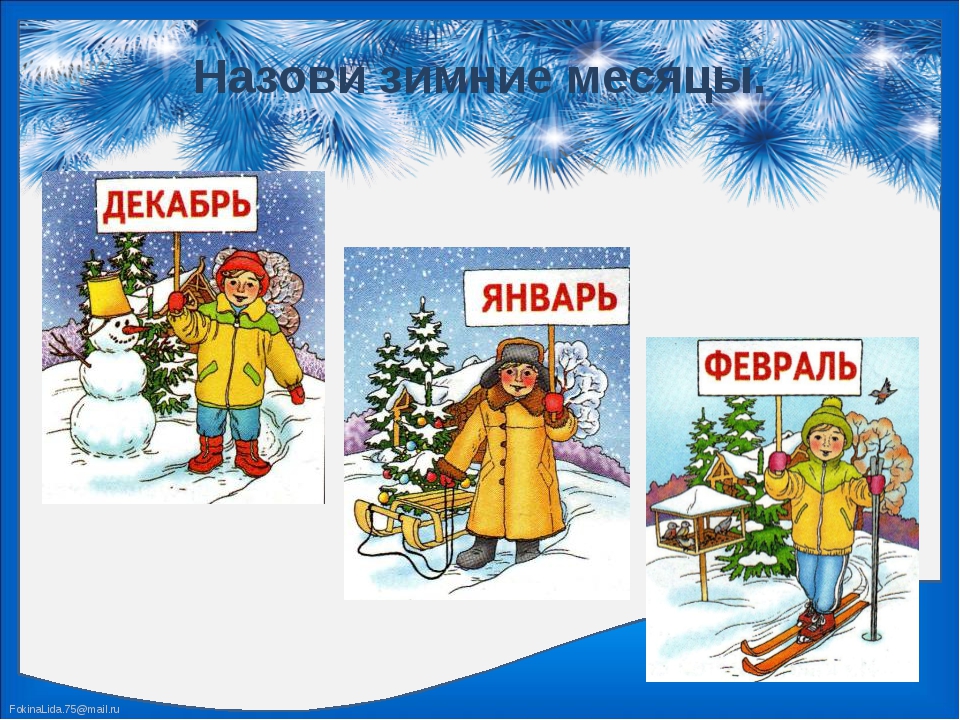 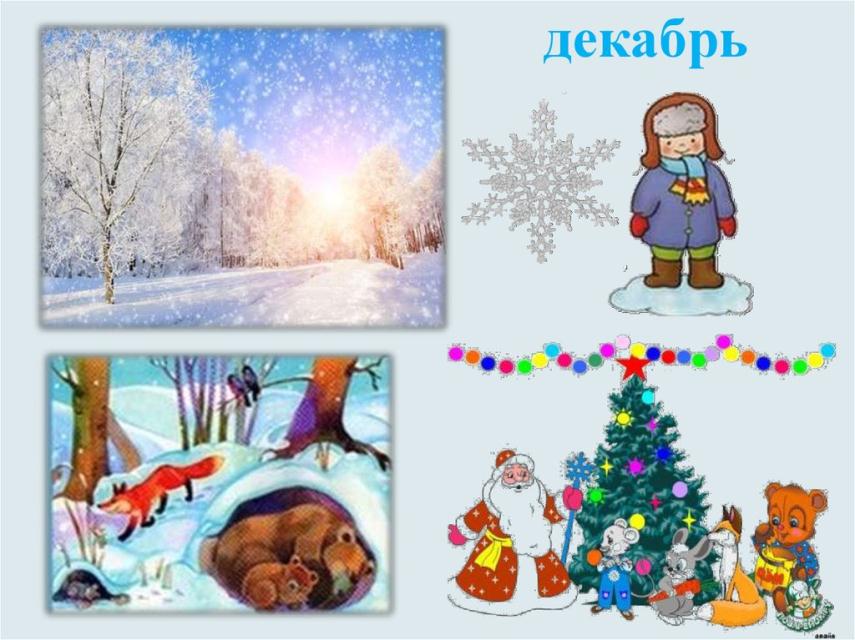 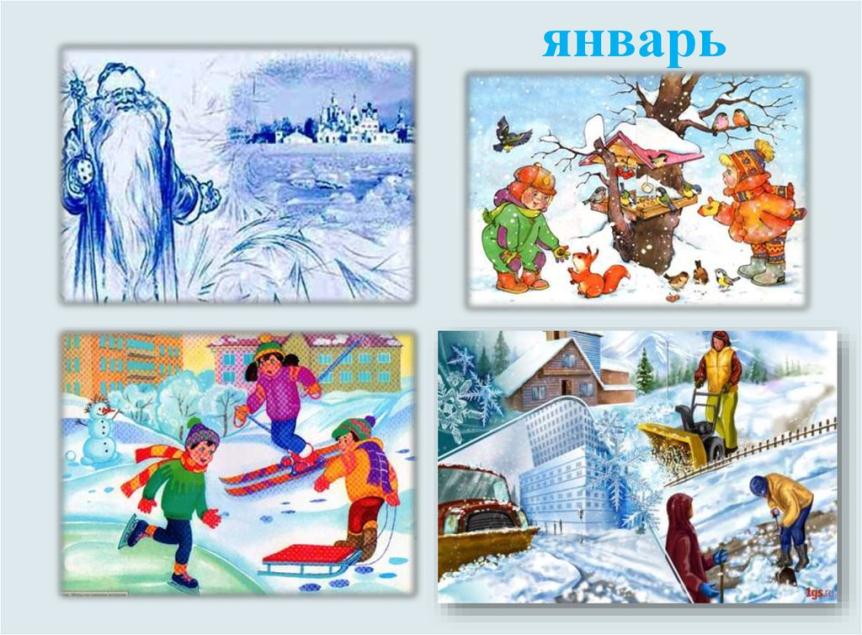 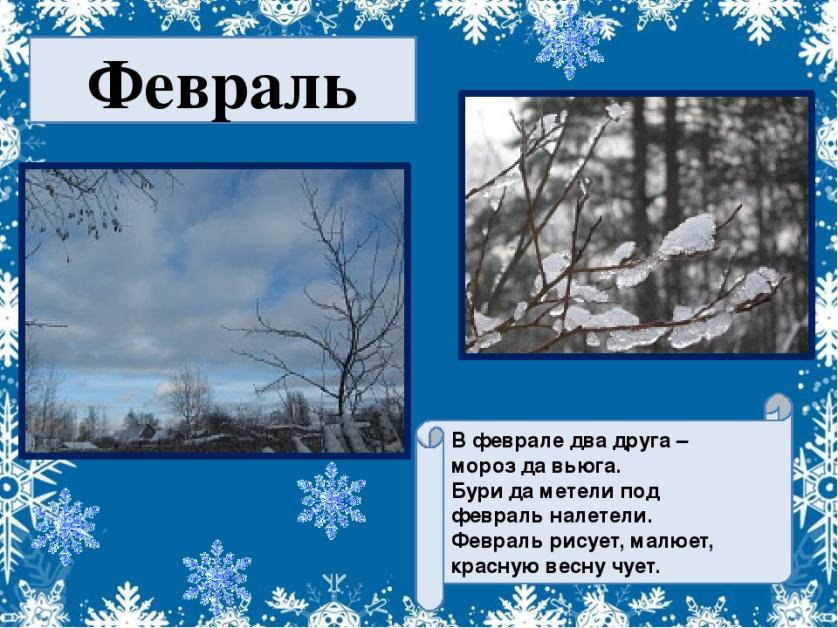 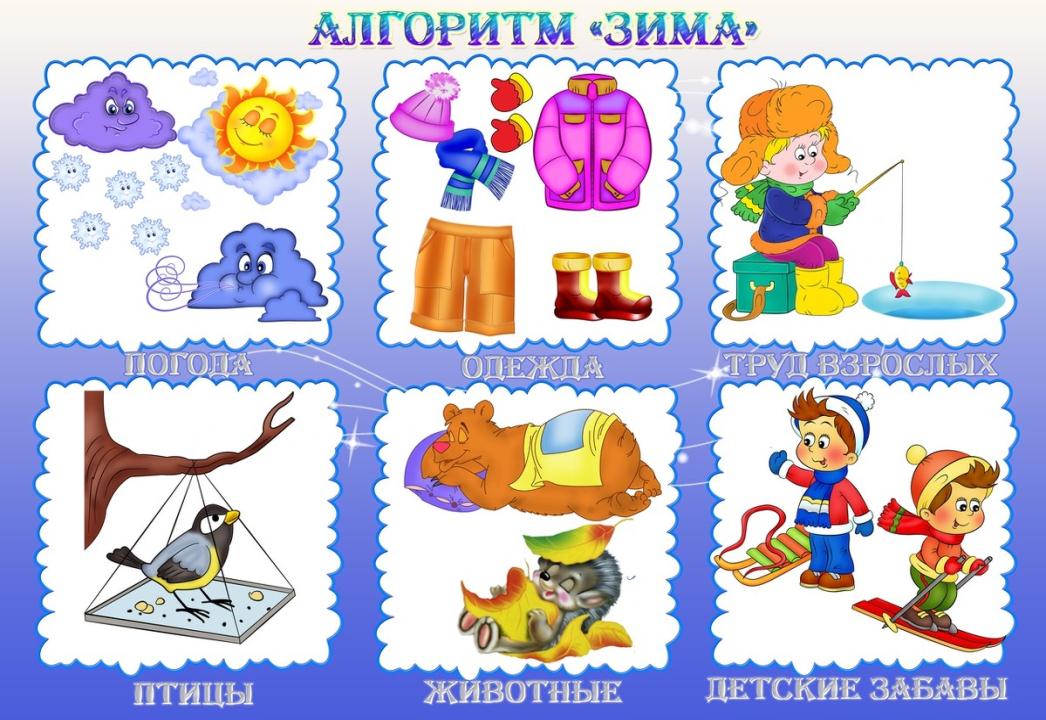 Расскажи о зиме
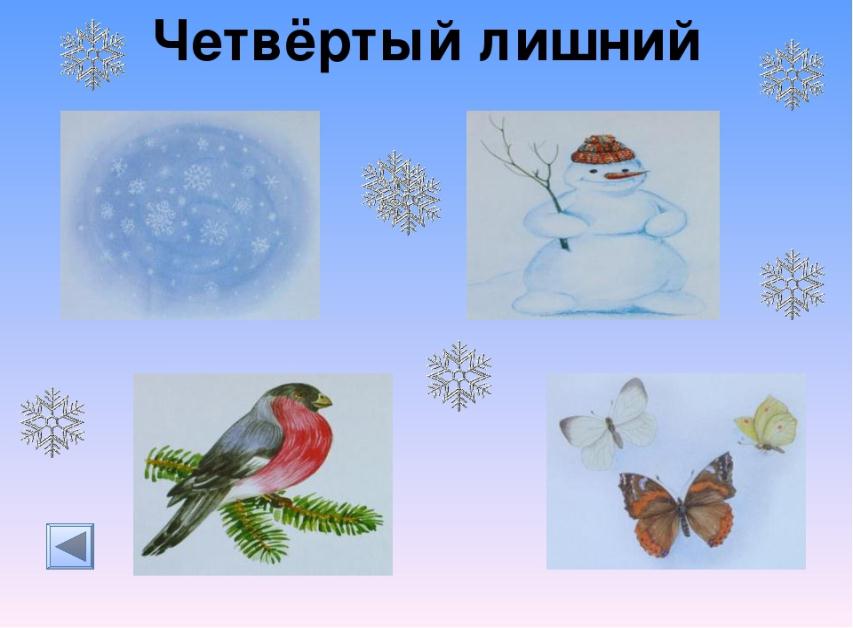